Тема: «Обеспечение психологической безопасности  участников  образовательного  процесса,  как  цель  и показатели эффективной деятельности  педагога-психолога»
Педагог-психолог высшей категории
 МБОУ Дорогобужская СОШ №2 Бакина В.В.
Безопасность - это такое явление, без которого не может нормально развиваться личность.

 Социальная           безопасность,     в     структуру             которой           входит и психологическая безопасность, означает выполнение своих функций по удовлетворению потребностей, интересов, целей.
Главной в развитии ребенка оказывается именно потребность в безопасности (быть желанным, любимым, защищенным от опасностей окружающего мира), при неудовлетворении этой потребности у ребенка может развиться базальная враждебность, которая будет проявляться в ощущениях беспомощности, страха, чувстве вины, которые проявляются в социальных взаимоотношениях с окружающими людьми, как в настоящем, так и во  взрослом состоянии. (Цитата)
Школа является одним из широко представленных в обществе учреждений  непосредственно участвующих в данном процессе, которое может строить свою систему безопасности.
     
              Для обеспечения безопасности образовательной среды необходима определенная нормативная база,  соблюдение требований охраны труда, пожарной безопасности, защиты участников образовательного процесса от чрезвычайных ситуаций  и обеспечение психологической безопасности личности ,которая включает в себя информационную защищённость.
Психологическое насилие в процессе взаимодействия
Психологическое насилие - это физическое, психическое, духовное воздействие на человека (социально- организованное), которое понижает его нравственный, психический (т.е. моральный, коммуникативный) и жизненный статус (в том числе правовой, социальный), причиняя ему физические, душевные и духовные страдания, а также угроза такого воздействия. 
      Следствие – получение ребенком психологической травмы
Структура образовательной среды образовательного  учреждения
Пространственно-семантический компонент.

Содержательно-методический компонент

Коммуникационно-организационный компонент
Пространственно-семантический компонент    включает:
 - архитектурно- эстетическую организацию      жизненного      пространства  детей в образовательном учреждении;
-  символическое пространство школы (символика, атрибуты, традиции, оформление  школы ,  классов,  мебель, цветы  и др.). 
            Содержательно-методический компонент включает: 
-содержательную сферу технологии, формы, методы организации жизнедеятельности детей в образовательном учреждении (мероприятия, игры, дела, структуры управления и самоуправления и др.),
- подготовка  и проведение мероприятий и коллективных творческих дел ,  проведение уроков,    развивающих  занятий психолога   ,  проведение «Час  психолога», тренингов и др.

            Коммуникационно-организационный компонент включает:
 - особенности субъектов образовательной среды образовательного учреждения;
 - коммуникационную сферу; 
- организационные условия
Специфика и уникальность образовательной среды образовательного учреждения определяются : 
-средствами наглядности в школе (любые идеи, выраженные в той или иной форме; требования, приказы, советы, рекомендации, пожелания, т.е. персонально адресованное на субъекта образовательной среды оказывает воздействие); 

-материальной и соматической составляющими среды (условия обучения, досуга и отдыха; здоровье и психическое состояние; психологический микроклимат), 
Это влияет на улучшение   безопасности  школьной среды.
Формы психологического насилия
1. Психологические воздействия (угрозы, унижения,  оскорбления, чрезмерные требования, запреты на поведение и переживание, негативное оценивание, фрустрация основных нужд и потребностей ребёнка); 
                        
2. Психологические эффекты (утрата доверия к себе ,  к   миру,  беспокойство, тревожность, нарушения сна, аппетита, депрессия, агрессивность, низкая самооценка, соматические и психосоматические заболевания); 
          
3.Психологические взаимодействия (доминантность, непредсказуемость, непоследовательность, неадекватность, безответственность, неуверенность, беспомощность) 
4. Проявления психологического насилия в образовательной среде: публичное унижение; оскорбление; высмеивание; угрозы; обидное обзывание; принуждение делать что-то против своего желания; игнорирование; неуважительное отношение; недоброжелательное отношение. 

5. Конфликты  между   учащимися, учащимися и учителями, учителями и родителями
Цель работы:
1. Прививать основополагающие знания и    умения,   распознавать и оценивать     психологически опасные и вредные факторы   среды для     учащихся.
 2.Определять способы психологической защиты от них, ликвидировать    негативные  последствия, оказывать психологическую помощь. 
3.Противодействовать рискам на ранней стадии их проявления, осваивать систему профилактических мероприятий и умений, проводить  мониторинг  безопасности  образовательной среды.
 4.Создать благоприятные условия для развития  личности учащегося, (физического, социального, духовно-нравственного, интеллектуального),
      психологической безопасности.
   5.Защищать ребенка в его жизненном пространстве.
Задача:
Задача психолого-педагогического сопровождения безопасности образовательной среды  школы – защита (создание безопасности) личности всех участников образовательной    среды через создание условий для наиболее полноценного развития и реализации их  индивидуальных   особенностей.
В этой среде вырастает здоровая личность, которая не принимает решения в ущерб себе и окружающим, т. е. фактически безопасная среда    та,  которая сохраняет, поддерживает и развивает психическое здоровье  и психологическое благополучие  ее участников.
Работа по психологической безопасности в школе.
1. Педагог-психолог, социальный педагог, медицинский работник, заместитель  директора  по воспитательной работе, классные руководители - занимаются  вопросами   психологической безопасности.
2.  Совет  старшеклассников,  совет  младших  школьников.
3.       Совет  профилактики.
4. Комиссия по делам несовершеннолетних приглашается по мере  необходимости. И др.
Проводится  работа  по  психологической безопасности  со  всеми  участниками  образовательного  процесса:

1.Дети «Группы риска»
2. «Одаренные  дети»
3.Дети  с  ограниченными  возможностями.
4.Дети  индивидуального  обучения.
5.Учащимися  школы
6.Учителями и родителями.
Формы работы
Психологическое  просвещение
Психологическая  профилактика
Тренинги,  классные часы,  «Час  психолога» и др.
Психологические  игры  по  снятию  напряжения,  тревожности  ,решению
       конфликтов.
Индивидуальные  и  групповые  консультации  учителей, учащихся. Беседы.
Родительские собрания  (общие  и классные),  консультации  родителей, индивидуальные беседы.
Медиация. 8.Педсоветы
Психолого-педагогическое сопровождение учащихся с разными  проблемами
Задачи
Формирование устойчивой положительной мотивации учащихся  к учебной деятельности;
повышение самооценки учащихся;
привитие норм поведения, принятых в обществе;
вовлечение детей в досуговую и игровую деятельность;
развитие навыков межличностного  общения, создание психологического климата, безопасной  среды.
Причины
склонность к бродяжничеству;
напряженные отношения с одноклассниками, педагогами, родителями;
чувство одиночества и ненужности дома и в школе;
уклонение родителей от своих обязанностей по воспитанию детей
Конфликты, оскорбления и др.
Помощь в работе социально-                психологической службе оказывают:
Администрация  школы       
Совет профилактики
Органы самоуправления младших и старших школьников
Комиссия по делам несовершеннолетних  и защите их прав
Подразделение по делам несовершеннолетних районного    отдела внутренних дел
Отдел по образованию
Сектор по опеке и попечительству
Сектор социальной защиты населения
Дом детского творчества
Музыкальная школа
Центральный дом досуга
Центральная районная больница
Социально-реабилитационный центр «Родник»;
Детско-юношеская спортивная школа;
Служба занятости населения;
Районный информационно-методический кабинет;
Дошкольные образовательные учреждения «Рябинка» и «Чебурашка»;
Смоленская специальная коррекционная школа, занимающаяся дистанционным обучением детей-инвалидов;
Школьная и городская библиотеки и другие структуры .
Условия  успешного развития  и  обучения  учащихся
Это  система работы классных руководителей по контролю за обучением учащихся;
контроль за посещаемостью уроков; состояния      психологического здоровья.
индивидуальные беседы с учащимися, их родителями, лицами, их заменяющими, классными руководителями, учителями-предметниками по выявлению затруднений, препятствующих усвоению учебного материала;
своевременное доведение до сведения родителей результатов обучения.
Создание  условий   для успешного обучения.
Участие  всех  специалистов  в  работе  с  учащимися.
организация досуга учащихся в учебное и каникулярное время в школе и в системе дополнительного образования;

привлечение учащихся к участию в классных и общешкольных мероприятиях,  социальных проектах;

участие школьного психолога в родительских собраниях, проводимых в рамках педагогического лектория для родителей по проблемам психологических и возрастных особенностей учащихся, здоровьесбережения детей,  психологической   безопасности, по вопросам семейных отношений и ответственности родителей за воспитание  своих  детей
Программы  работы  с  учащимися, реализуемые в школе
Комплексно-целевая программа профилактики социального сиротства «Счастье иметь детство»
 Целевая программа профилактики безнадзорности, правонарушений, преступлений школьников и защиты их прав, безопасности образовательной среды    «Будущее для всех»
 Система социального мониторинга «Учеба не для школы, а для жизни»
 Целевая  программа «Дети-инвалиды»
Программа «Здоровье»  и др.
В школе есть кабинет  психологический разгрузки,  где  все  участники образовательного  процесса   могут  решить  свои  проблемы.
Есть  тренажерный  зал  для  занятий  с  учащимися.
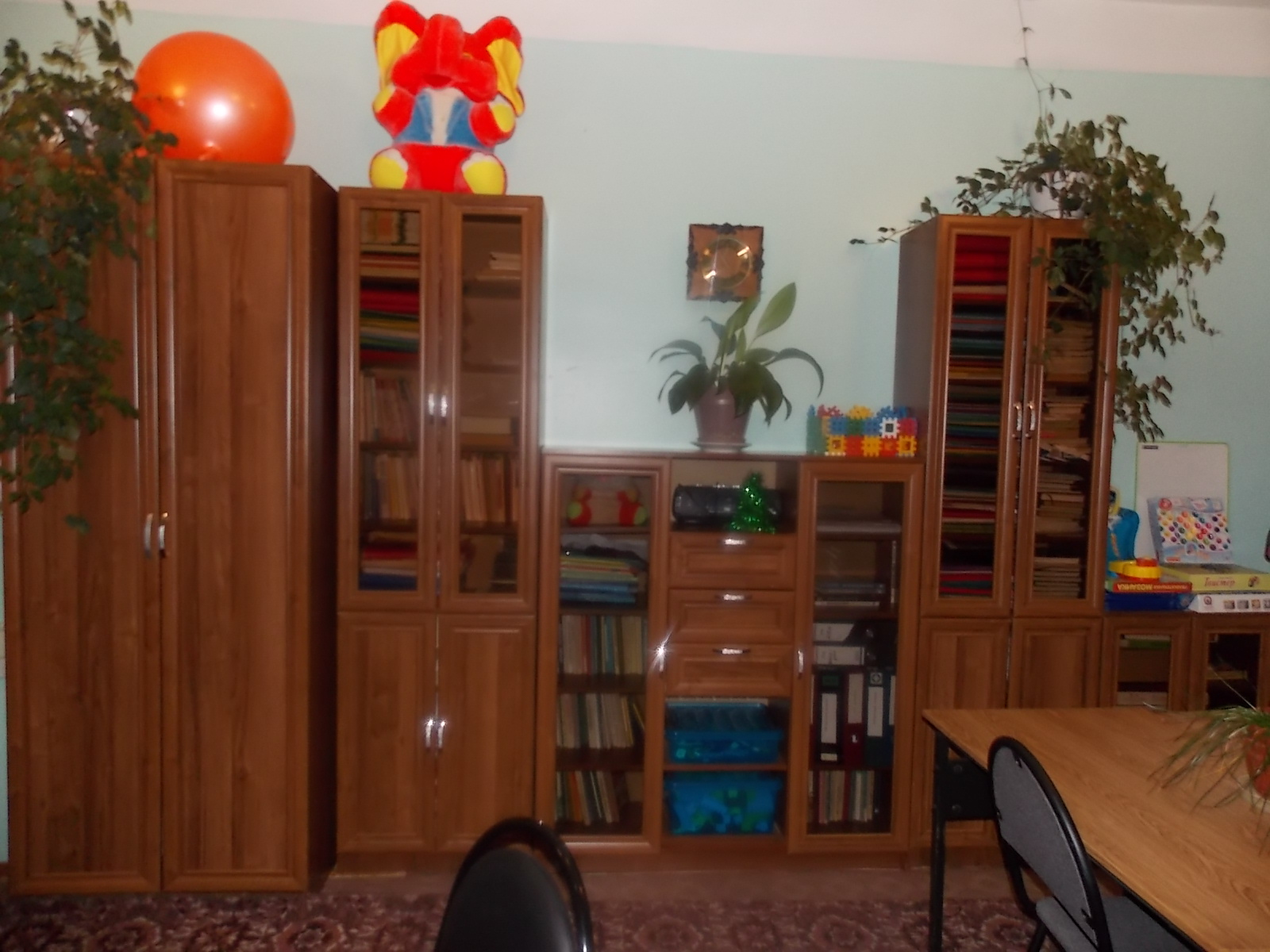 Тренинги  с одаренными детьми
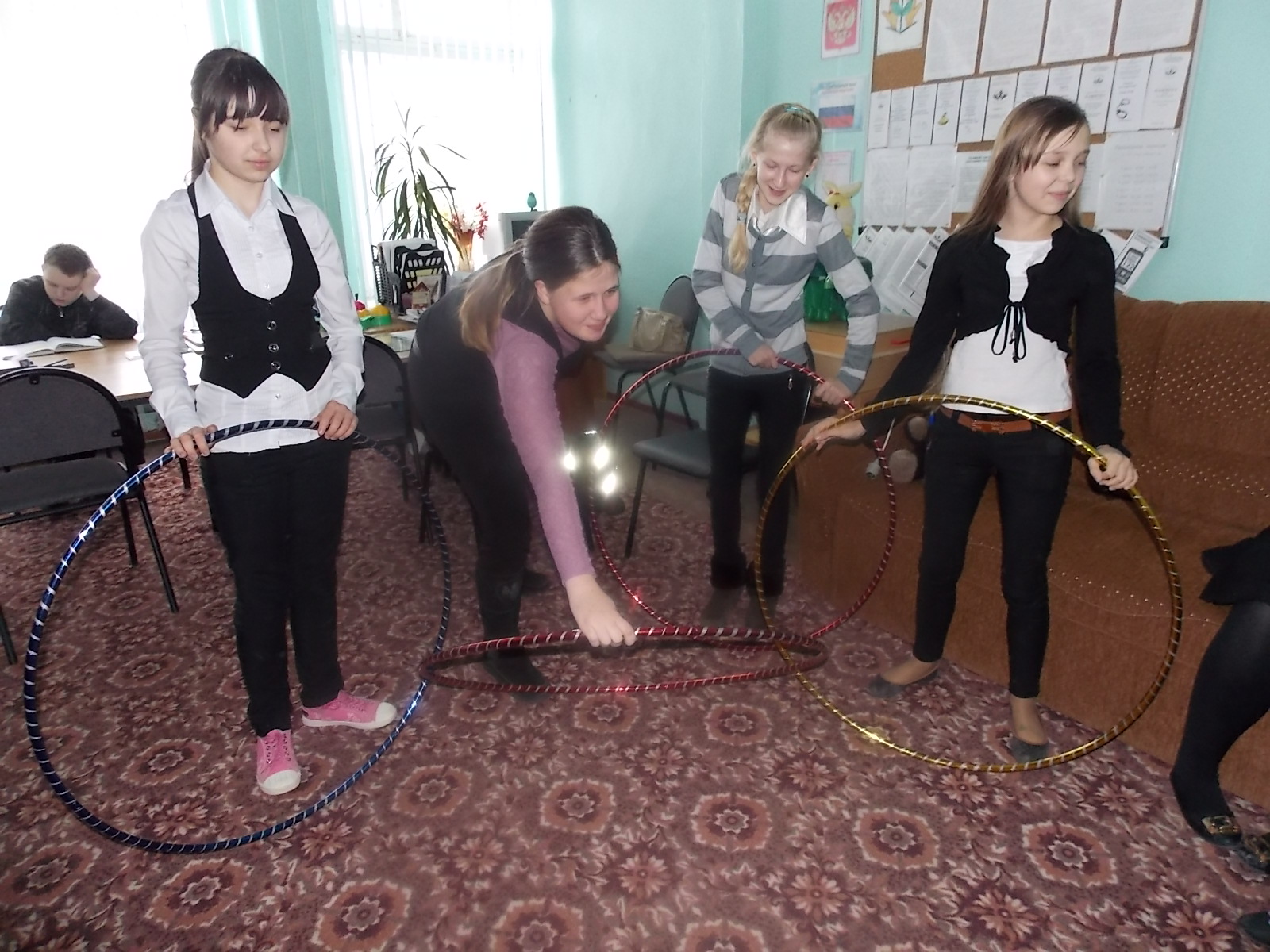 Индивидуальная  работа
Рисование песком
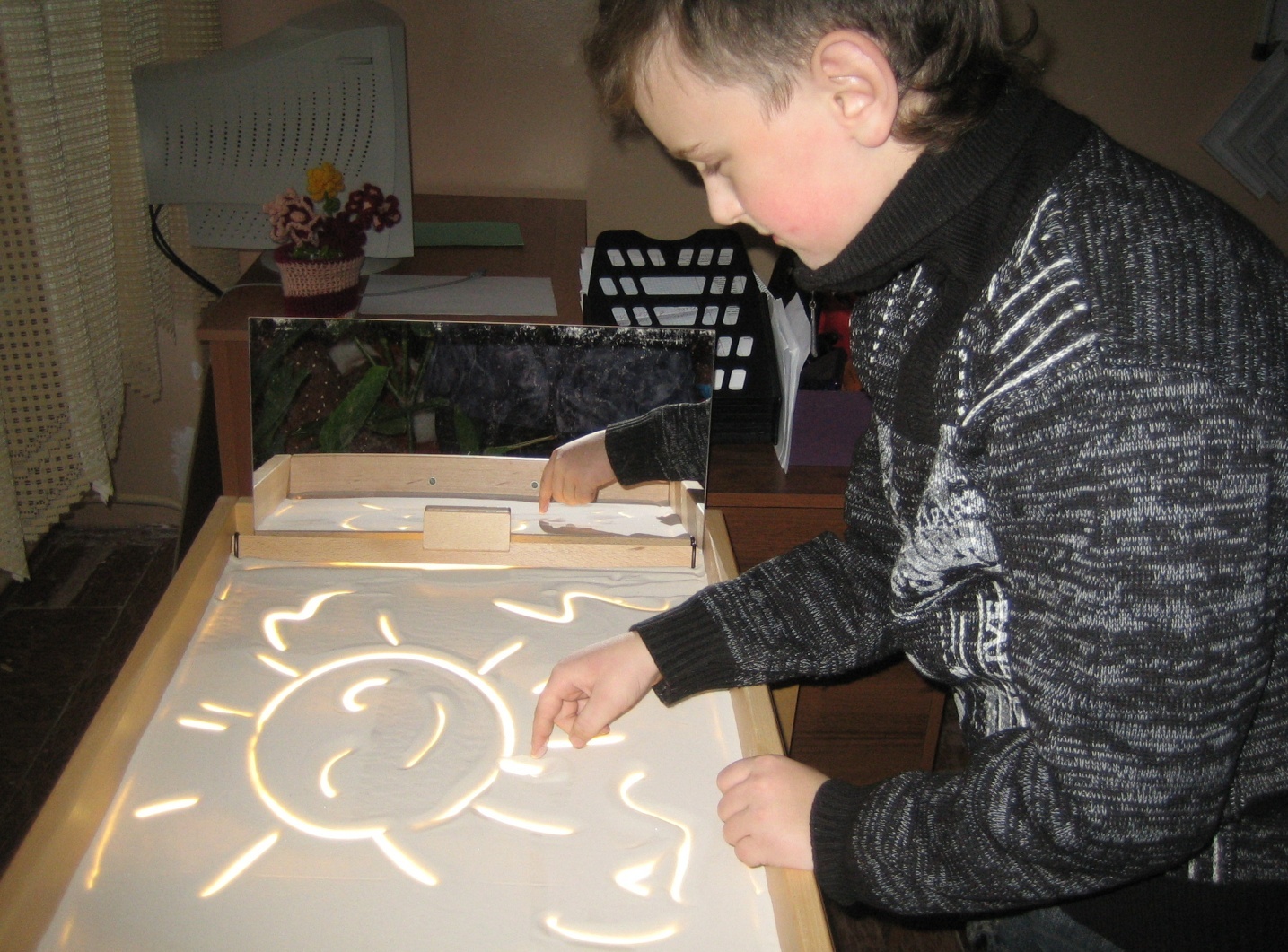 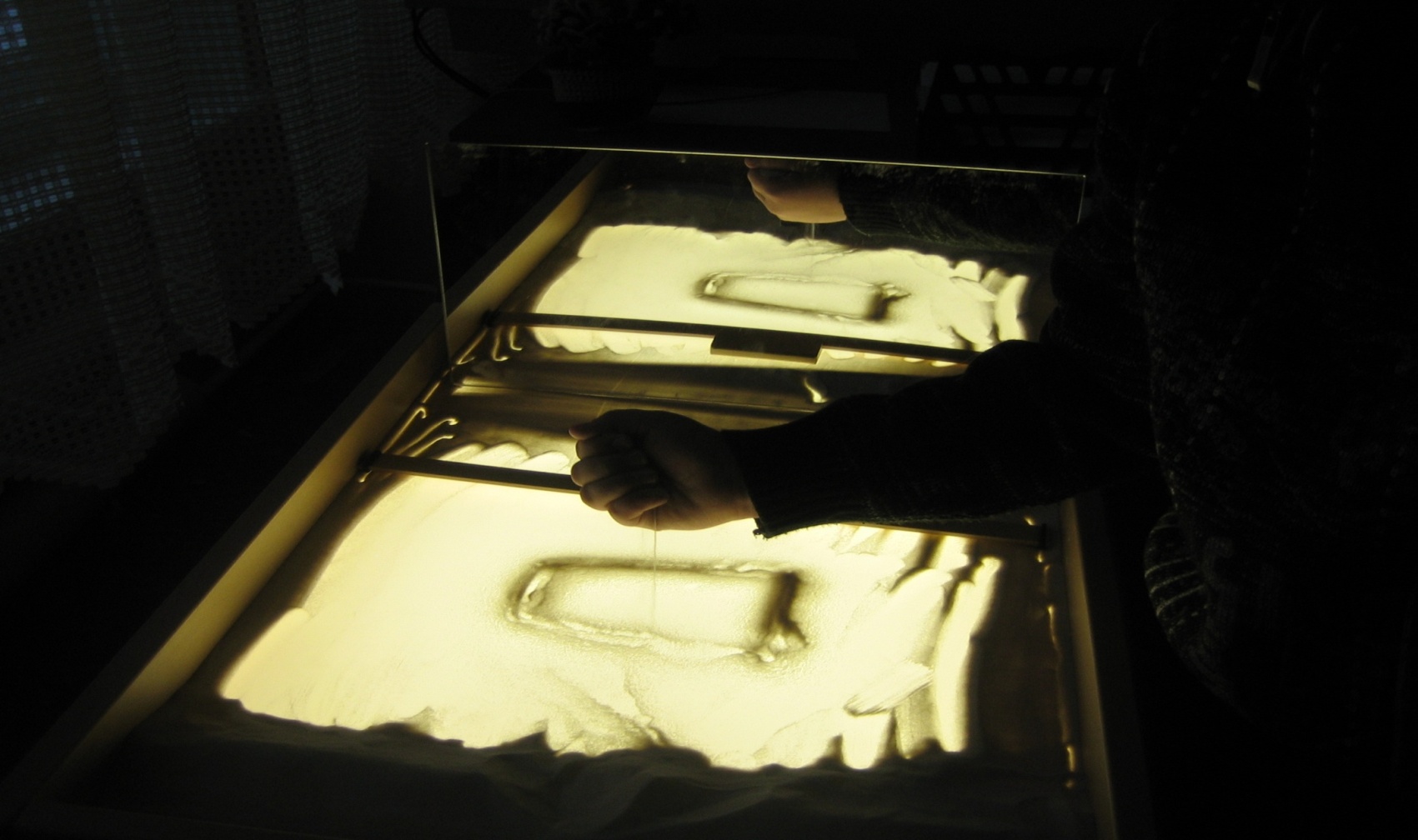 Развитие тактильных ощущений
Занятия в тренажерном зале
Оборудование для детей-инвалидов (колясочников)
Оборудование для детей с ограниченными возможностями
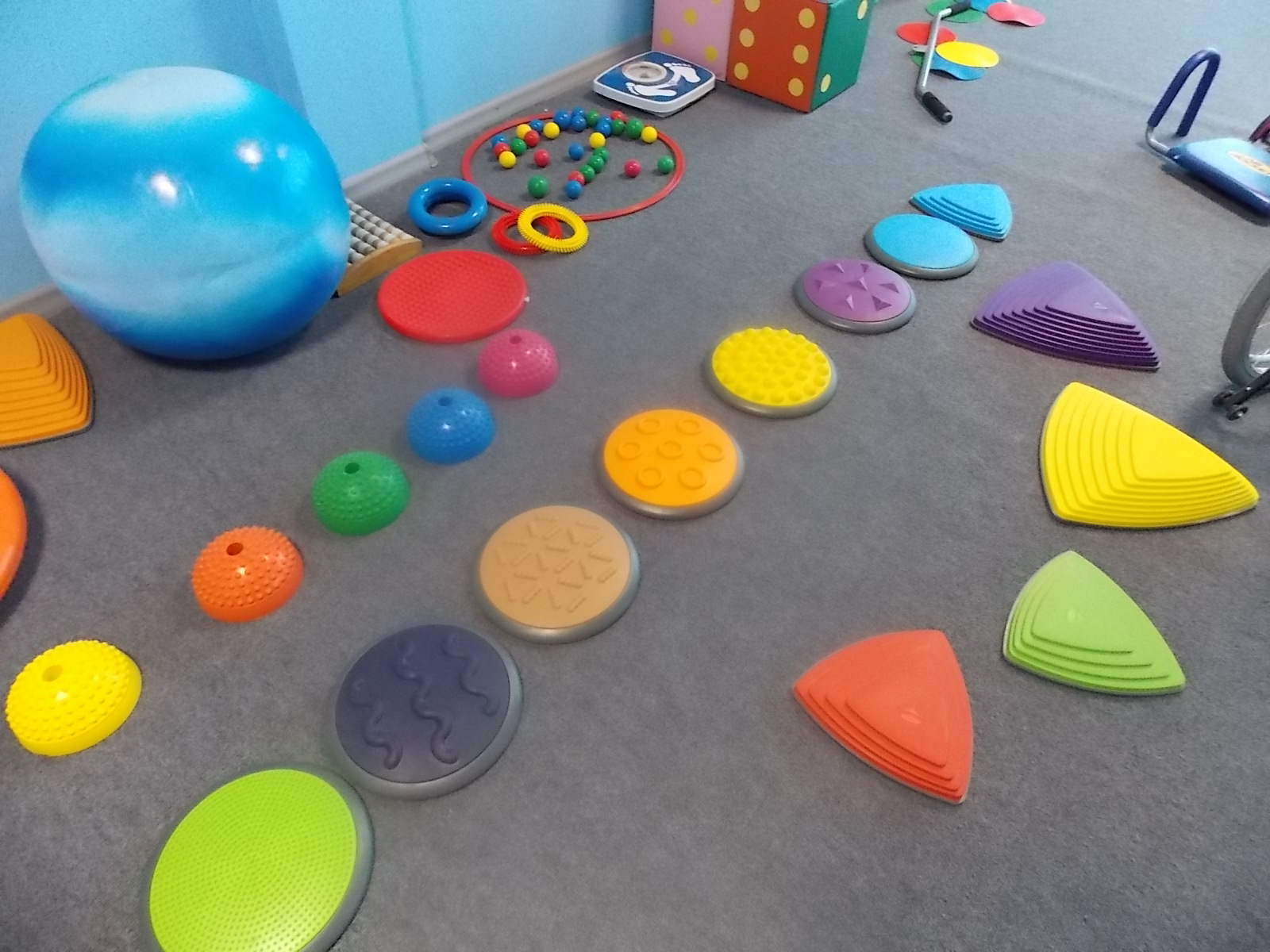 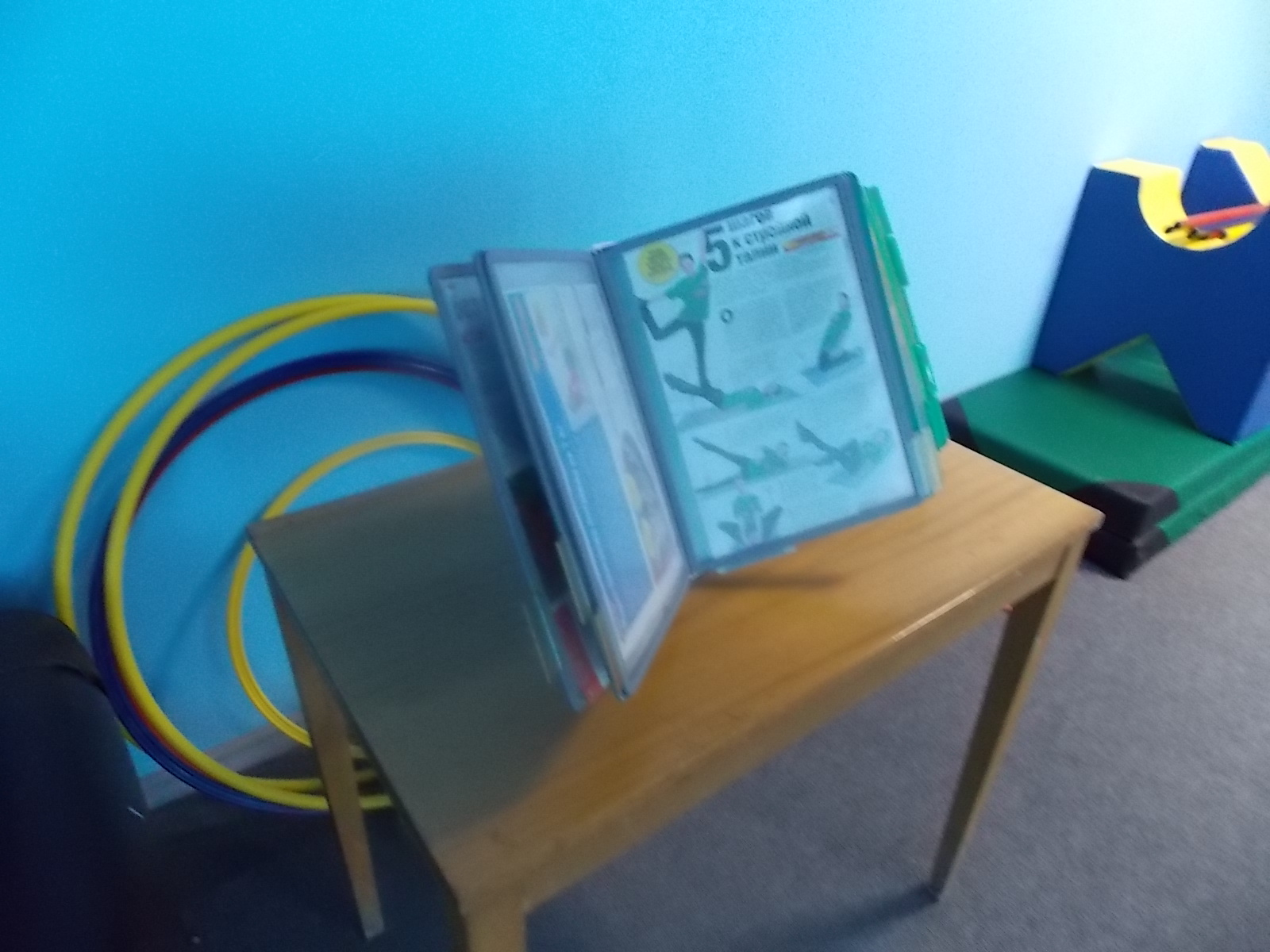 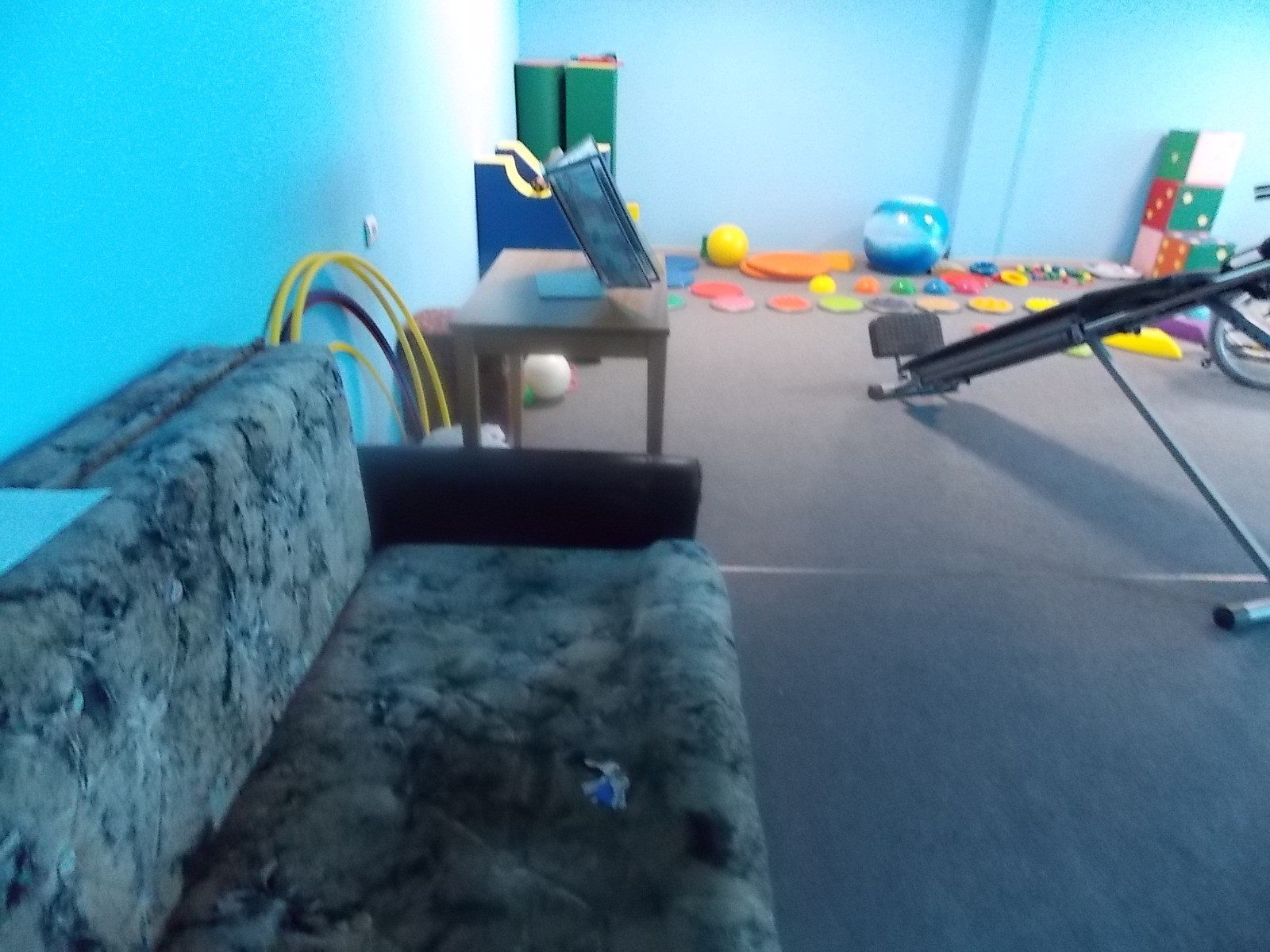 Работа с учащимися  должна осуществляться  всесторонне: педагогами, родителями, психологом,  логопедом, социальным педагогом, медицинскими работниками в сотрудничестве со всеми организациями и структурами, участвующими в социализации несовершеннолетних. Только тогда она будет эффективна.
  При работе с семьей необходимо обращать  внимание  на  особенности семейной ситуации. Систематическая  работа с семьями детей является  таким же  важным  средством  психопрофилактики и коррекции, как и работа  с учащимися.  
Соблюдение  условий способствует  решению проблем   учащихся, позволяет им повысить учебную мотивацию, уровень самооценки, дает им возможность комфортно чувствовать себя в школе и  вести полноценный образ жизни.
Желаем  успехов